الوصف البيبليوغرافي
تعريف الوصف البيبليوغرافي:
 هو عملية فنية هامة تدخل في جل ما ينطوي عليه تخصص المكتبات والمعلومات من أعمال وخدمات بما يجعل لها أهمية كبيرة في هذا التخصص وهذه العملية لها أصولها وقواعدها التي تطوره عبر العصور والأزمنة وصولا إلى المعايير العامة منذ النصف الثاني من القرن 20 من خلال وضع التقنين الدولي للوصف البيبليوغرافي ISBD.
2. أهداف الوصف البيبليوغرافي:
 يهدف إلى إعداد صيغة تميز كل مصدر معلومات عن الآخر وتسمح بتحديد هويته وإدراجه في مكان مناسب وبالتالي تسهيل عملية استرجاعه والإفادة منه.
3. إجراءات الوصف البيبليوغرافي: 
التعرف على الوثيقة حتى يمكن وصفها بيبليوغرافيا.
تحديد نوع الوثيقة والقواعد التي تطبق عليها؛ لأن كل نوع من أنواع مصادر المعلومات أو الأوعية المكتبية له طريقة خاصة به في الوصف.
تحديد مستوى البيانات البيبليوغرافية اللازمة وإثباتها تبعا للمعايير المحددة في التقنينات الدولية.
التأكد من صحة الوصف البيبليوغرافي ومدى مطابقته للمعايير الدولية من حيث الترتيب أو الكفاية.
إحالة المداخل للإعداد النهائي واستكمال الأعمال الخاصة بالقائمة البيبليوغرافية.
4. بيانات الوصف البيبليوغرافي:
هي مجموعة البيانات المحددة لمصدر المعلومات والتي نجدها في المصدر أي مصدر المعلومات في إطار فهرسته بيبليوغرافيا. وتشتمل هذه البيانات على جميع المعلومات التالية:
اسم المؤلف أو الجهة المسؤولة عن التأليف.
عنوان الوعاء الفكري؛ العنوان الفرعي والعنوان الموازي في حالة وجودهما.
معلومات عن المشاركين في التحرير مثل المحرر، الجامع، المترجم،...الخ.
بيانات الطبعة.
عدد المجلدات.
مكان النشر: دار النشر، سنة النشر.
بيانات الوصف المادي (بيانات التوريق)؛ عدد الصفحات، التوضيحات، الحجم، الوسائل المرفقة.
بيانات السلسلة.
الرقم الدولي الموحد للكتاب بالنسبة للكتب.
5. حقول الوصف البيبليوغرافي:
حقل بيان مسؤولية التأليف: بيانات خاصة بالمؤلف أو الجهة المسؤولة عن تأليف وتحرير الوعاء الفكري، بالإضافة إلى الأشخاص المشاركين في عملية التحرير.
حق العنوان: بيانات العنوان الرئيسي بالإضافة إلى العنوان الثانوي والموازي إن وجدا.
حقل الطبعة: نجد فيه بيانات الطبعة؛ السنة والعدد أي رقمها.
حقل بيانات النشر: مكان النشر، دار النشر، سنة النشر.
حقل بيانات التوريق: عدد الصفحات، وسائل الإيضاح، الحجم، الوسائل المرفقة.
حقل السلسلة: اسم السلسلة، رقم الكتاب داخل السلسلة.
حقل الملاحظات: ملاحظات (نوع الكشافات أو البيبليوغرافيات،...).
حقل الرقم الدولي الموحد للكتاب ISBN.
la rédaction des références bibliographiques
Les styles de citations
Citation Styles
Chicago Style : auteur , date  (NOM  date, page)

Smith, Zadie. Swing Time. (New York : Penguin Press, 2016) , 19

Smith, Zadie. 2016. Swing Time. New York: Penguin Press.




        APA Style : auteur , date (NOM , date)

Smith, Z. (2016). Swing Time. New York: Penguin Press.
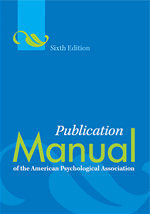 APA
Citation Styles
MLA Style :  (NOM  page)


   Smith, Zadie. Swing Time. New York: Penguin Press, 2016.





	Harvard Style  : 3 elements :  (NOM, date, page)

   Smith, Zadie 2016, Swing Time, New York, Penguin Press.
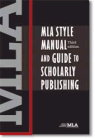 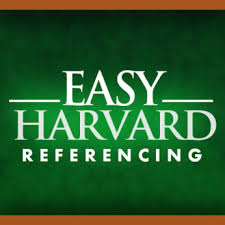 L'ISO 690
a été élaborée par le comité technique ISO/TC 46, Information et documentation, sous-comité SC 9, Identification et description.
ISO 690:1987 ; Documentation -- Références bibliographiques -- Contenu, forme et structure
enregistrée comme norme française Z44-005
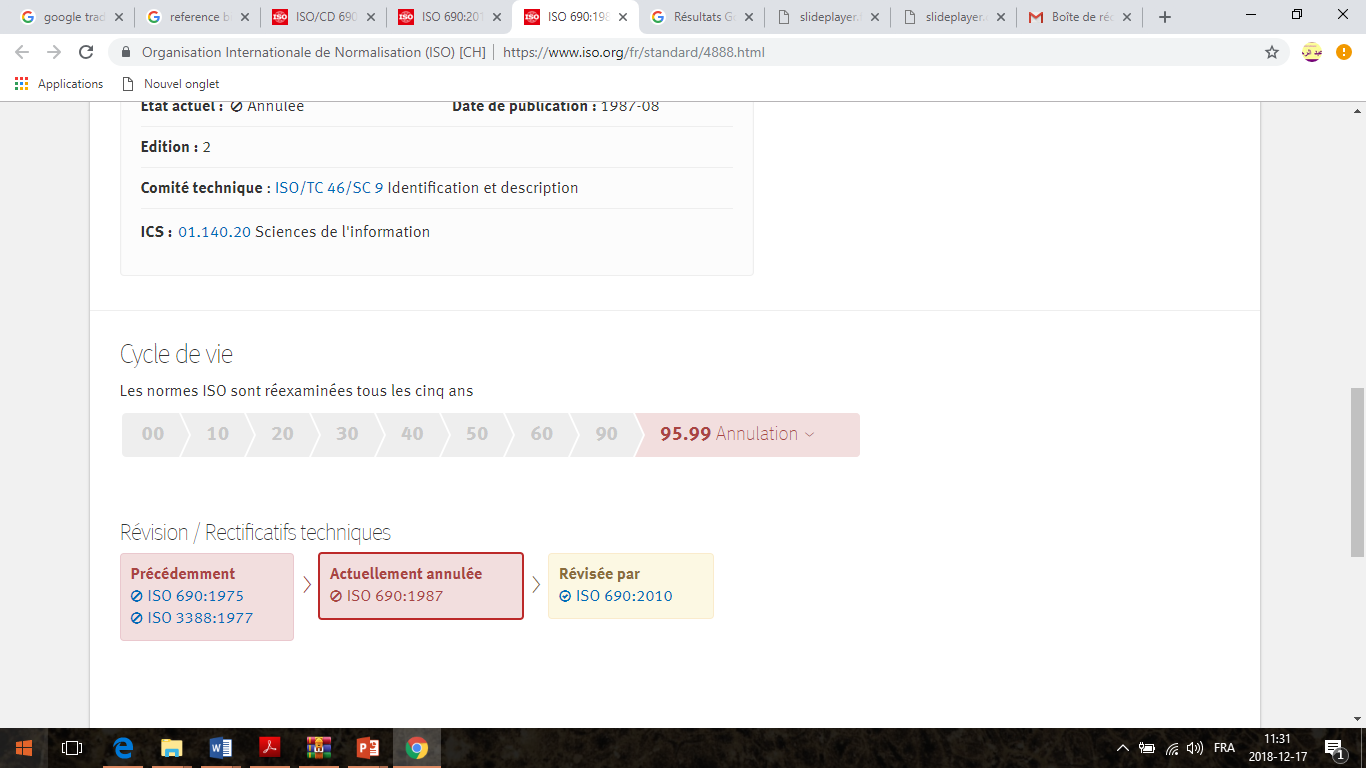 ISO 690:2010 (E)
Information et documentation -- Principes directeurs pour la rédaction des références bibliographiques et des citations des ressources d'information
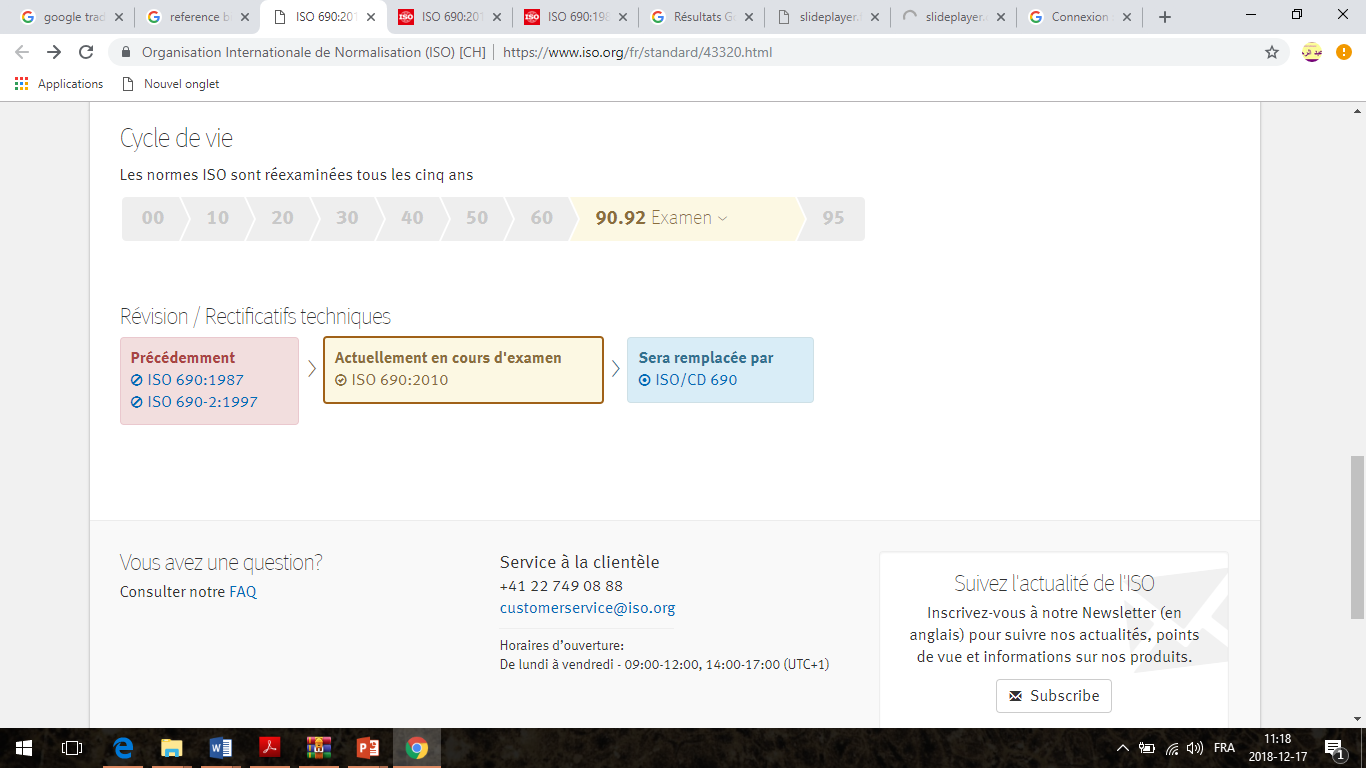 Cette troisième édition annule et remplace la deuxième édition de l'ISO 690:1987 et la première édition de l'ISO 690-2:1997 dont les textes ont été fusionnés dans leur intégralité et ont fait l'objet d'une révision technique.
Quelques règles à respecter :
un système cohérent de ponctuation doit être utilisé;
*  Le point « . » est le plus couramment utilisé pour séparer les
différentes parties de la référence .
* la virgule « , » pour distinguer les sous-éléments à l’intérieur d’une partie.
les deux points « : »  pour séparer le lieu ET l’éditeur, 
*  Les cochets « [ ] » après le titre pour le support de ressource
- l’utilisation des majuscules doit être conforme à l’usage de la langue ; 
- des variantes typographiques (gras, italique, CAPITALES) ou le soulignage peuvent être utilisés pour mieux distinguer ou mettre en évidence certains éléments ;
Les différents éléments
1. données sur l’auteur ;
2. données sur le titre ;
3. données sur l’édition ;
4. données sur la publication du document ;
5. données sur la collection ;
dans une partie appelée « notes » ;
6. données sur la disponibilité et l’accès des documents en ligne ;
7. numéro normalisé du document ;
8. localisation dans le document hôte pour une partie composante d’un document
- Quand il y a plus de 3 auteurs, il est habituel de ne citer que les 3 premiers suivis de « et al. »
Name and date system (Harvard system)
Citation in text :     (Crane, 1972). 

References
- CRANE, D., 1972. Invisible Colleges. Chicago: University of Chicago Press.
Numeric system 

Citation in text :
The notion of an invisible  college has been explored in the sciences. 

References
CRANE, D. Invisible Colleges. Chicago: University of Chicago Press, 1972.
(26)
Ouvrage
 
NOM, Prénom et NOM, Prénom . Titre de l'ouvrage. Mention d'édition. Éditeur, année. Pagination. Collection (facultatif)
MEIRIEU, Philippe. Faire l'école, faire la classe. ESF, 2004. p. 188
Chapitre d'un ouvrage
 
NOM, Prénom. Titre du chapitre . In Titre de l'ouvrage. Mention d'édition. Éditeur, année. Localisation dans le document hôte. collection (facultatif)
MEIRIEU, Philippe. La motivation. In Faire l'école, faire la classe. ESF, 2004. p.50-55
Article d'encyclopédie 
 
NOM, Prénom Titre de la contribution. In Titre de la monographie, Titre du volume. Editeur, année, localisation dans document hôte. Collection (facultatif)
 GENDRE, Bernard. Aménagement numérique et déploiement du Très Haut débit dans le Gers. In AVICCA. Aménagement numérique. Association des villes, 2013, p. 23-28
Article de périodique

NOM, Prénom. Titre de l'article. Titre du périodique. Lieu, éditeur, année, volume, numéro, pagination.
BERNHARD, Paulette. Perspectives sur l'éducation à l'information. Esquisse,  juin 2003, n°28, pp. 3-11.
Thèses et mémoires :
NOM, Prénom. Titre de la thèse/ mémoire . Type de thèse :  specialité ; l’université : date de soutenance , pagination.

MIRARCHI, Valérie. Postures philosophiques face à la mort : des modèles antiques aux approches contemporaines. Thèse de doctorat : Philosophie : Université de Reims : 2007, p 56.
Thèses et mémoires en ligne 

MUTABAZI, Eric. Histoire savante, histoire enseignée dans une nation multiethnique et conflictuelle : le cas du Rwanda [en ligne]. Thèse de doctorat : Sciences de l'éducation : Université de Nantes : 2010 [consulté le 18 décembre 2014]. Disponible sur : http://www.etud.uco.fr/portaildoc/memoires-des-etudiants/
Actes de colloque/congrès 
GRANNEC, Christophe, Olivier LANDRON et Sophie-Hélène TRIGEAUD, dir. Le dialogue interculturel et interreligieux à l’heure de la mondialisation : actes du colloque de l’Université Catholique de l’Ouest-Angers, 3 et 4 avril 2014. Paris : Parole et Silence, 2014.
Cédérom, DVD-Rom
NOM, Prénom. Titre. [Support]. Editeur/producteur, date de publication. Description technique.LAUGIER, André, BOSSUET, Lisette. Convaincre ses élèves de la matérialité de l'air en cycle2 et 3 : un pari qui peut être gagné . [CD-ROM]. CRDP d'Aquitaine, 2003. 1 (CD-ROM) : coul., son .
Site Web
 
NOM, Prénom. Nom du site [en ligne]. Éditeur, date d'édition ou de mise à jour [date de consultation]. Disponibilité et accès. Collection (facultatif)
Université Laval. Bibliothèque. Site de la Bibliothèque de l'Université Laval [en ligne].Université de Laval [consultée le 4 avril 2004 ]. Disponibile sur : http://www.bibl.ulaval.ca/
Contribution sur un site
NOM, Prénom. Titre de la contribution. In Auteur, Prénom. Nom du site hôte [en ligne]. Date d'édition ou de mise à jour [date de consultation]. Disponibilité et accès.
BORDENAVE , Marie-France. Les classifications. In CRDP d'Aquitaine. Site des documentalistes [en ligne]. CRDP, 1999 [consulté le 13 avril 2004]. Disponible sur : http://crdp.acbordeaux.fr/documentalistes/techniques_documentaires/pbgeneraux.